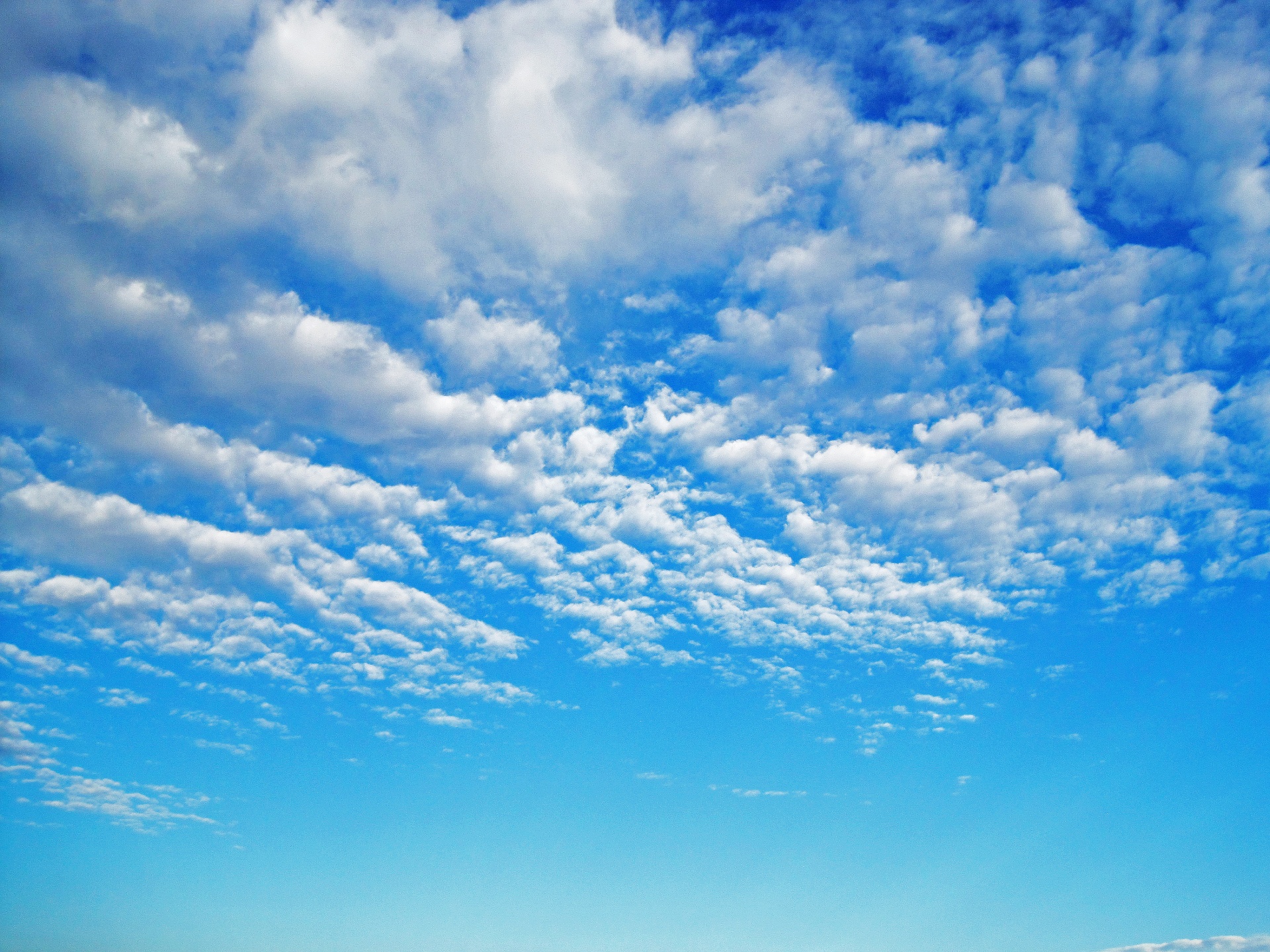 Economics II
Third Lecture
(Output and Aggregate Demand)
Actual output and potential output
Potential output is the economy’s output when inputs (e.g. labour and capital) are fully employed. It is the output when every market in the economy is in long-run equilibrium.
If actual output (=output actually produced) falls below potential output, some workers will be unemployed and firms will have idle machines or spare capacity.
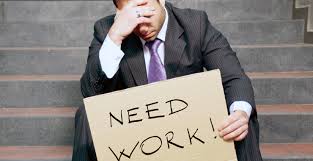 Properties of the model
Our initial model has two crucial properties:
All prices and wages are fixed at a given level
At these prices and wages, there are workers without a job who would like to work and firms with spare capacity they could profitably use.
Consequences: Below potential output, firms happily supply whatever output is demanded. Total output is demand-determined.
3
ln(y)
Peak
Potential output
Peak
Actual demand
Trough
Business cycle
Output is demand-determined
t
4
Consequences of fixed prices and wages
Since markets trade the smaller of supply and demand, output is demand-determined when there is excess supply, and wages and prices have yet to adjust to restore long-run equilibrium ( potential output). 
Output then depends only on aggregate demand.
5
Supply and demand
Prices
Quantity of goods people want to sell at a given price
P1
The economy is demand-constrained

Actual output is demand- determined
Quantity of goods people want to buy at a given price
QD
Quantity
QS
6
A simple model with two sectors (households and firms)
Without a government or a foreign sector, there are two sources of demand: consumption demand by households (C), and investment demand (I) by firms.
Using AD to denote aggregate demand:
	
AD = C + I
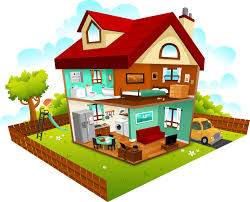 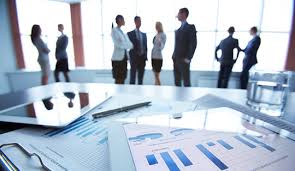 7
The consumption function
We assume that, in the aggregate, households’ consumption demand is a linear function of aggregate personal disposable income.		
Personal disposable income is the income households receive from firms, plus transfer payments received from the government, minus direct taxes paid to the government. It is the net income households can spend or save.
If there are no taxes and benefits, it is equal to aggregate income (initial assumption).
8
I
GDP at market prices
C + I + G
GDP at basic prices
C
S
C + I + G − Te
G
Te
Households
Government
Firms
B – Td
Y
Y + B – Td
Disposable income
9
The consumption function
Consumption
A
Income
10
The saving function
The saving function shows desired saving at each income level. Since all income is saved or spent on consumption, the saving function can be derived from the consumption function or vice versa.

Y ≡ C + S
Saving
-A
Income
11
?
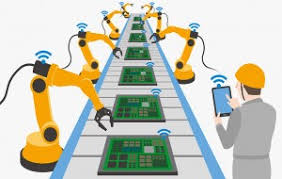 Investment spending
Investment demand is firms’ desired or planned additions to physical capital (factories and machines) and to inventories.
Firms’ investment demand depends chiefly on firms’ current guesses about how fast the demand for their output will increase. 
For now, we will assume that desired investment I is constant, independent of current output and income.
12
Aggregate demand is what households plan to spend on consumption and firms plan to spend on investment.
Since we assume that investment demand is constant, consumption is the only part of aggregate demand that increases with income.
Vertically adding constant investment demand to the consumption function C gives the aggregate demand schedule AD.
Aggregate demand
AD
C
I
Income
13
Short-run equilibrium output
If aggregate demand falls below potential output, firms cannot sell as much as they would like. There is involuntary excess capacity. Workers cannot work as much as they would like. There is involuntary unemployment.
When prices and wages are fixed, at short-run equilibrium output aggregate demand or planned spending equals the output actually produced.
14
The 45° line reflects any value on the horizontal axis onto the same value on the vertical axis. 
The point E, at which the AD schedule crosses the 45° line, is the only point at which the aggregate demand AD is equal to income.
Hence E is the equilibrium point at which planned spending equals actual output and actual income.
Equilibrium output
45° line
AD = C + I
E
F
B
Y*
Y1
Output, income
Other points, such as F are not equilibrium points
15
Planned investment equals planned saving
At equilibrium output Y*, planned investment I equals planned saving  S=−A + (1−c)Y. Hence equilibrium output     Y*= (I + A)/(1−c).

The two methods of calculating equilibrium income are equivalent.
Saving, investment
E
I
Y*
Output, income
16
Excess demand and supply
When aggregate demand exceeds actual output there is either unplanned disinvestment (inventory reductions) or unplanned saving (frustrated customers).
Actual investment always equals actual savings, as a matter of definition.
Unplanned inventory reductions or frustrated customers act as a signal to firms to raise output when aggregate demand exceeds actual output.
Similarly, unplanned additions to stocks occur when aggregate demand is below output.
17
When investment demand falls, the aggregate demand schedule shifts down from AD to AD’ and equilibrium output falls by a larger amount.
The multiplier is the ratio of the change in equilibrium output to the change in autonomous spending that caused the change.


Multiplier = 1/(1 − c)
A fall in investment demand
45° line
E
AD’
E’
Y**
Y*
45°
Output, income
18
Adjustment to a shift in investment demand
Calculating the multiplier (changes induced by a 1-unit increase in investment demand)
19
The multiplier (if c=0.9)
Multiplier = 1 + 0.9 + 0.92 + 0.93 + 0.94 + 0.95 +…
The right-hand side of the equation is called a geometric series. 
x = 1 + 0.9 + 0.92 + 0.93 + 0.94 + 0.95 +…
0.9x = 0.9 + 0.92 + 0.93 + 0.94 + 0.95 +…
x(1-0.9) = 1 thus: 1/(1-0.9)= 1 + 0.9 + 0.92 + …
In a general case (for 0<c<1): 
1/(1-c) = 1 + c + c2 + c3 + c4 + c5 +…
20
The paradox of thrift
In equilibrium planned saving equals planned investment. A fall in the desire to save induces a rise in equilibrium output to keep planned saving equal to planned investment.
Saving, investment
S’
E
E’
I
A change in the amount households wish to save at each income leads to a change in equilibrium income, but no change in equilibrium saving, which must still equal planned investment. This is the paradox of thrift.
Y**
Y*
Output, income
21